拋磚報告新生報到流程服務改善
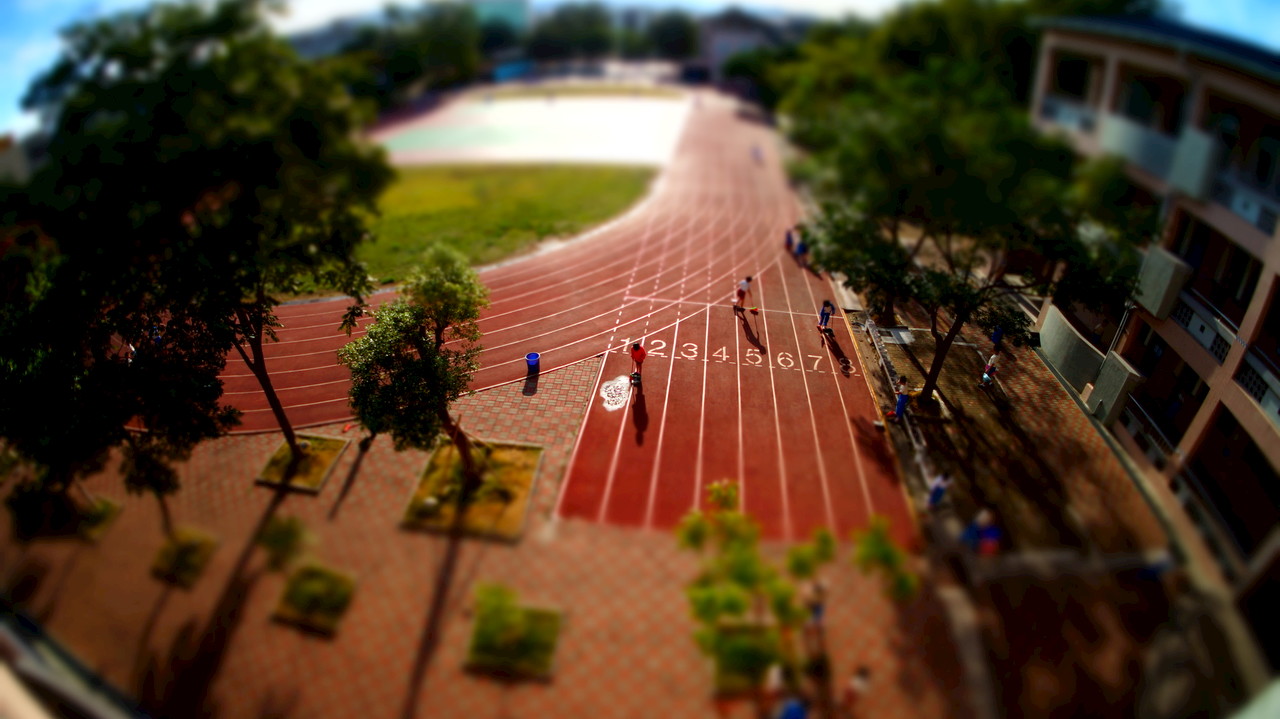 彭偉峰   110.04.23
報告人：內埔國小　彭偉峰
110.01.25
一、學校簡介（鳥瞰）：說一個不立體的故事
Location: Northern Taichung,    
                  Suburban area
Nei-Pu Elementary School
School History:112 years   
School Size: 50 classes
Students: 1397
Staff: 105
內埔人的天命-跨域
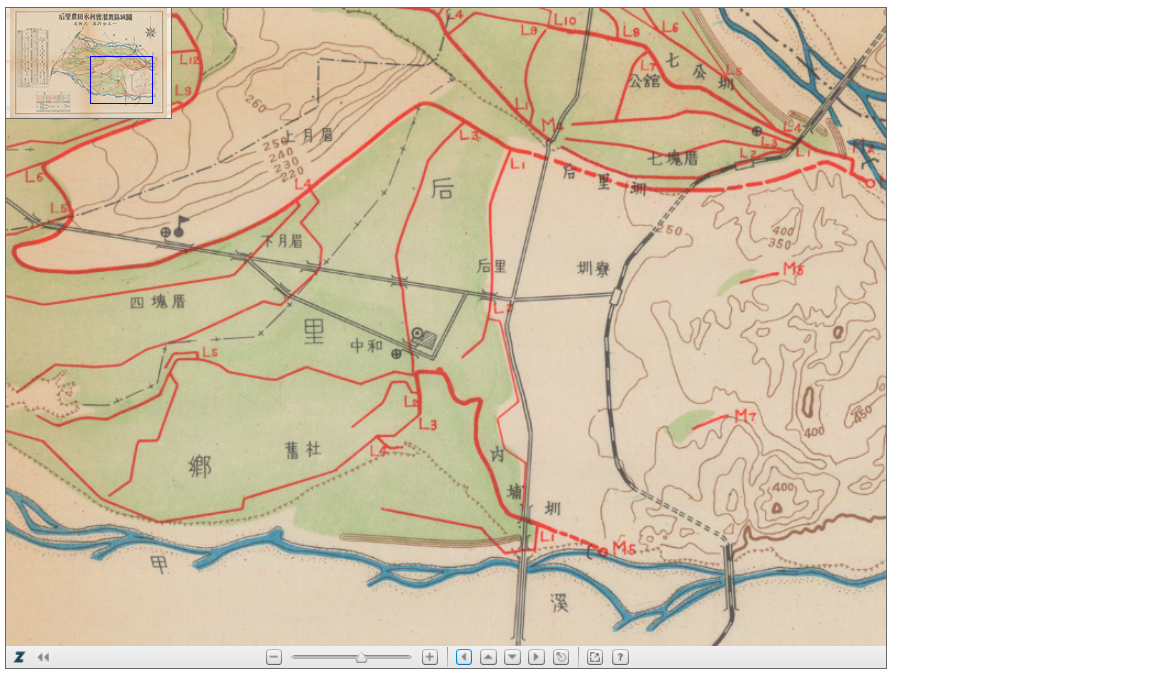 凡是跨出去的都是世界一流
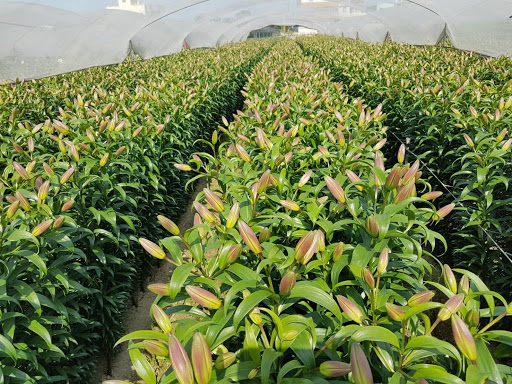 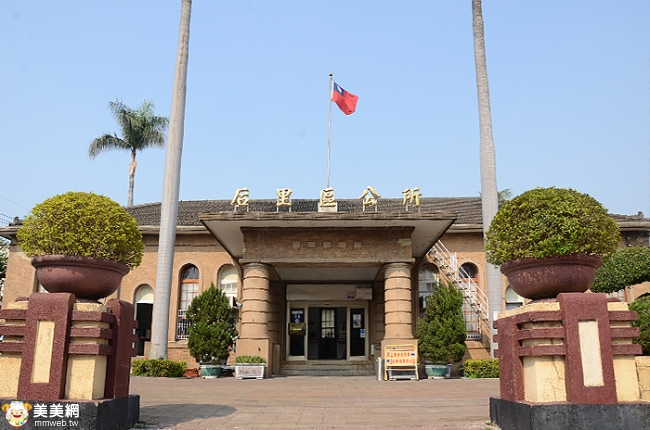 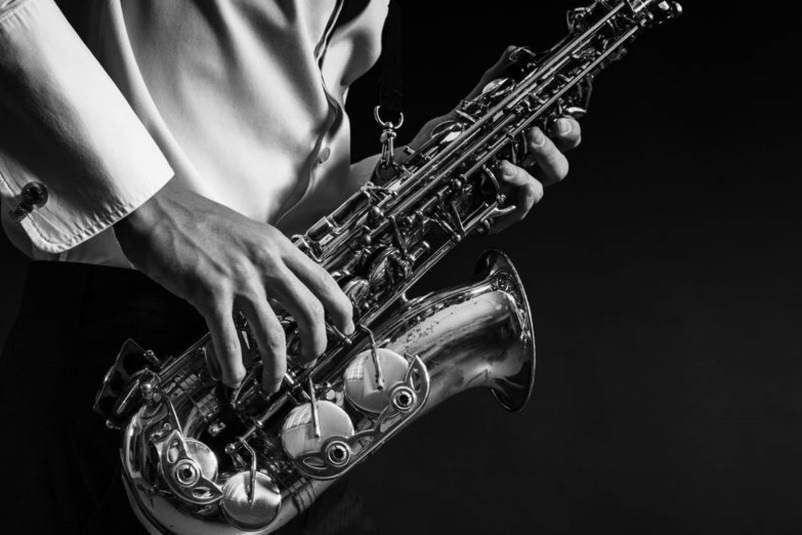 大甲媽祖也國際化了!!!
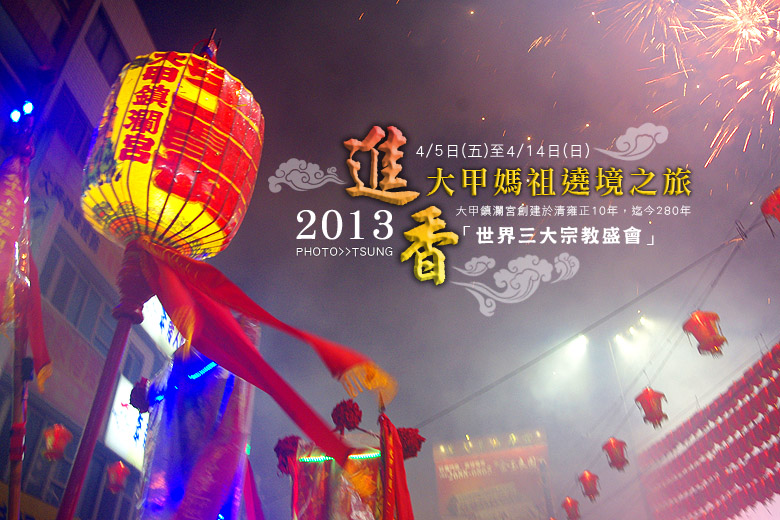 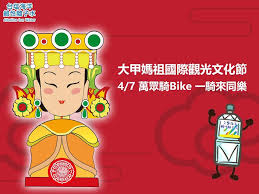 我們的下一步：發展國際教育課程
二、服務流程改善（蟲視）：          小一新生線上報到
疫情-危機變轉機。
24小時服務：家長工作時間長，方便家長報到。
現代人對資訊科技依賴需求增加。
實施情形
109學年度59位線上報到（應報到220人）
110學年度109位線上報到（應報到231人）
好處：方便家長、現場報到人數少，服務品質改善。
挑戰：線上表格設計很重要。
一、通知單調整
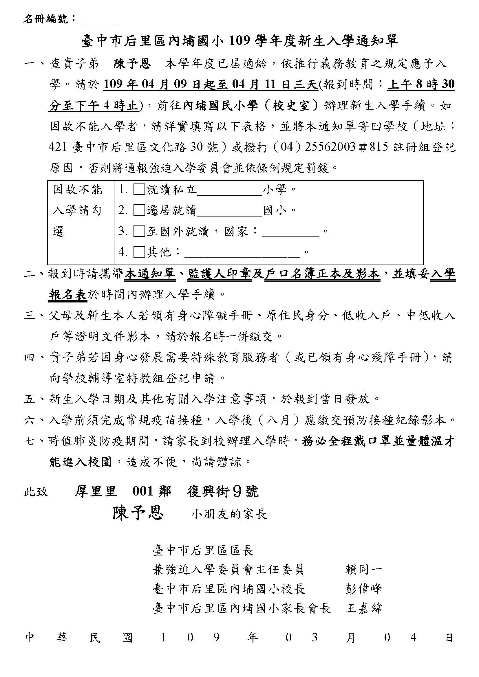 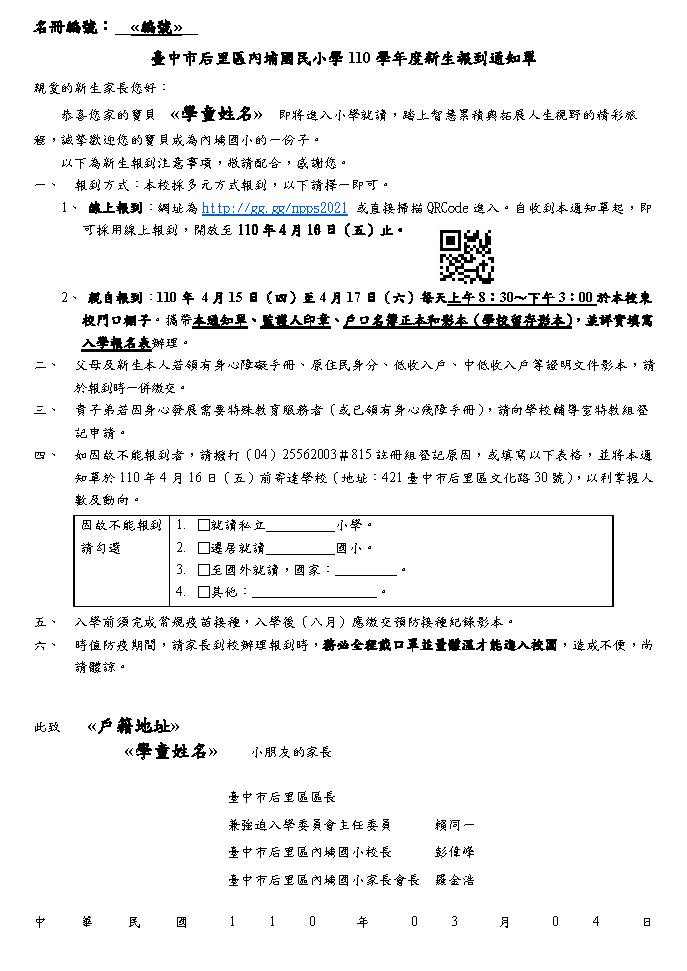 二、現場報到情形：因應疫情調整的程度
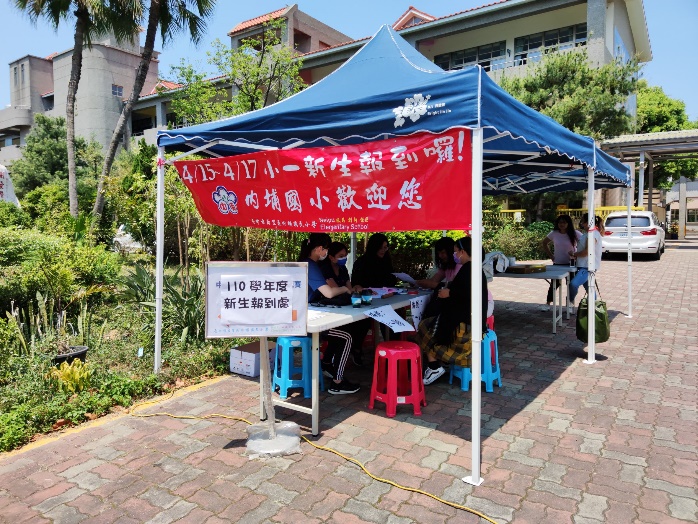 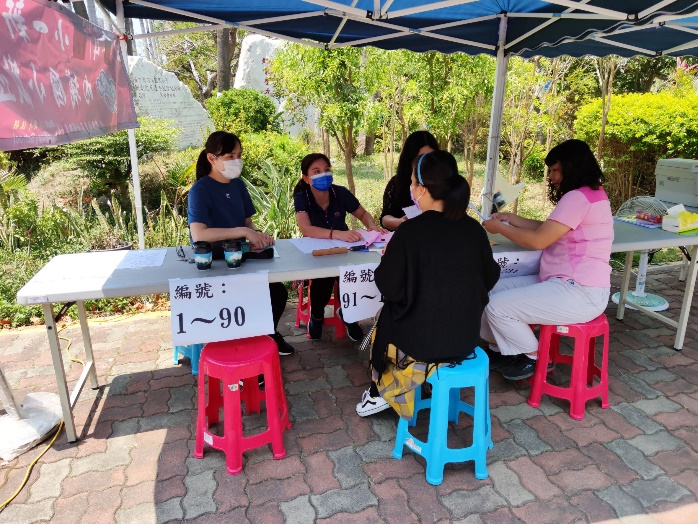 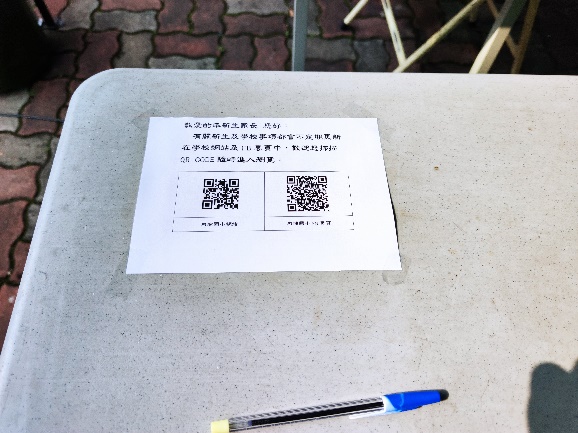 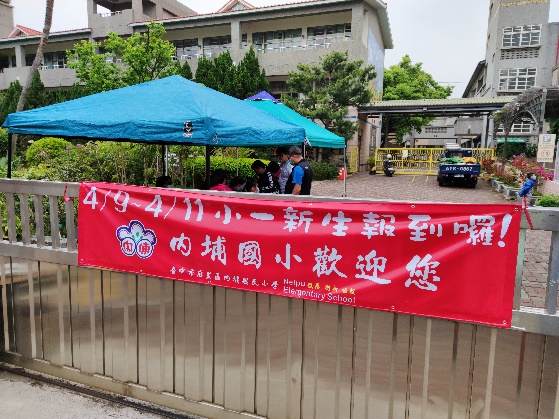 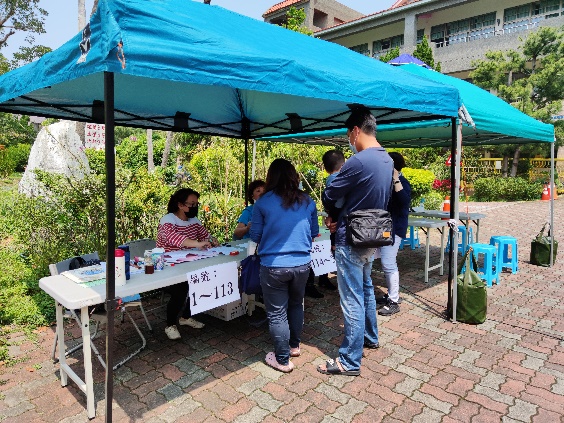 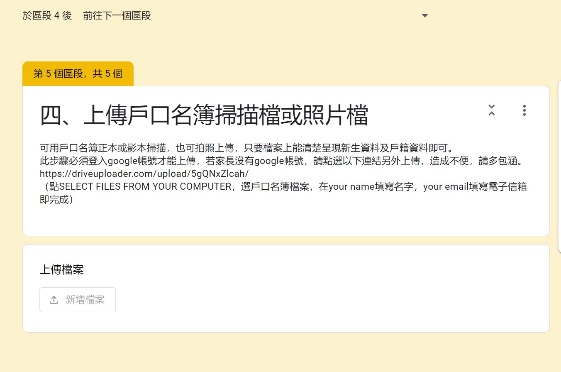 三、填答頁面
使用google帳戶填報，若要用google上傳戶口名簿檔案，必須登入帳戶才能用。







????????????









解決沒有登入google帳號而要上傳戶口名簿檔案的方法：申請Drive Uploader帳號，並建立「后里區內埔國小110學年度新生戶口名簿檔案上傳」。優點是可以給一般沒有google帳戶的家長上傳檔案，缺點是該網站提供上傳的時間只有三天，但是可以一直延後加三天，不過必須手動在上傳日結束前點選延長，因此需要隨時登入網站看一下過期了沒。https://driveuploader.com/upload/5gQNxZlcah/
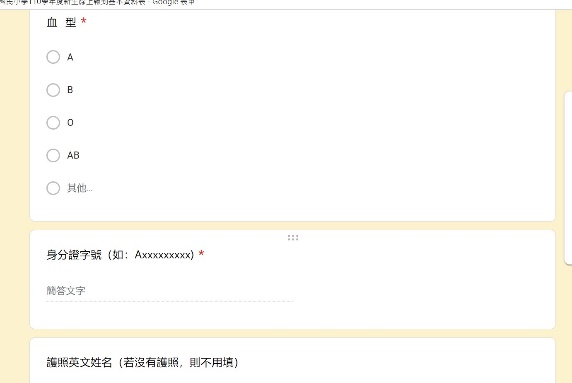 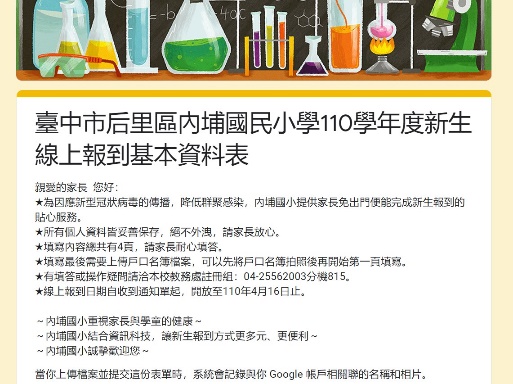 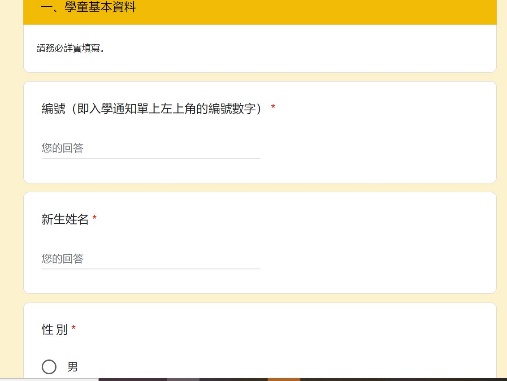 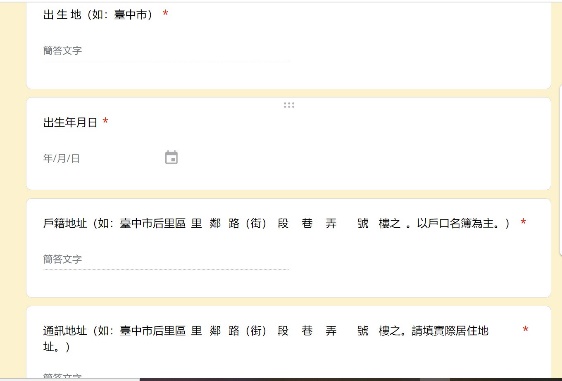 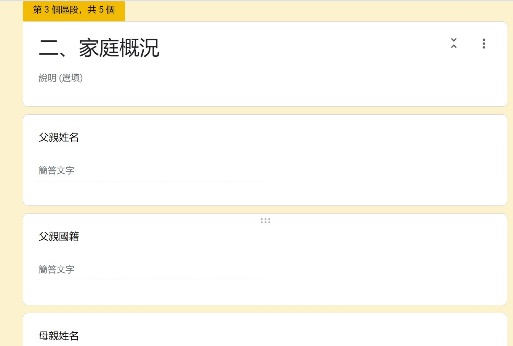 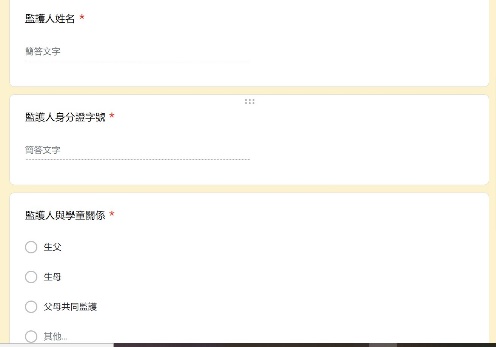 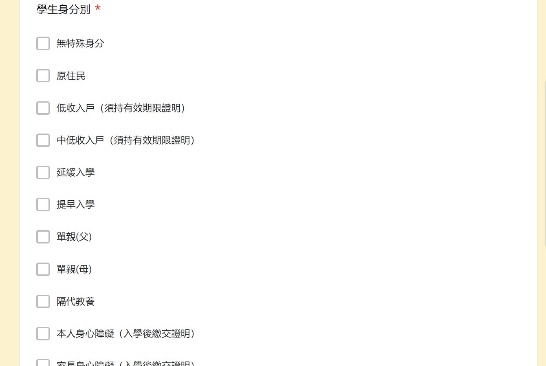 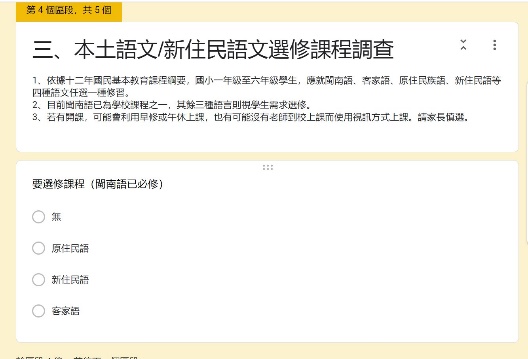 四、客戶意見
受訪家長背景描述(年紀、職業)
Question: 線上報到過程有沒有遇到什麼問題？
A1.媽媽（35歲，醫療業）：使用手機線上報到。基本資料填寫清楚明瞭，不用花多少時間，但最後在上傳戶口名簿檔案時，因要先退出找檔案再進來原畫面，結果已填寫的內容就不見了。重新做了兩次google上傳檔案還是沒成功，所以就改用另一個連結上傳（ https://driveuploader.com/upload/5gQNxZlcah ）。
A2.媽媽（服務業，第一位寶貝讀小一）：建議可以將戶口名簿檔案上傳放到最前面，避免忘記先拍照存檔，結果退出畫面又返回時所填資料不見（跟A1同樣情形）。另一個是語言選修內容太多，不知道要選哪一種（語言選修內容是教育局規定，新生報到後就要立即填報調查表，使用線上報到無法呈現所有語言種類如：阿美族、泰雅族…）。
五、他山之石
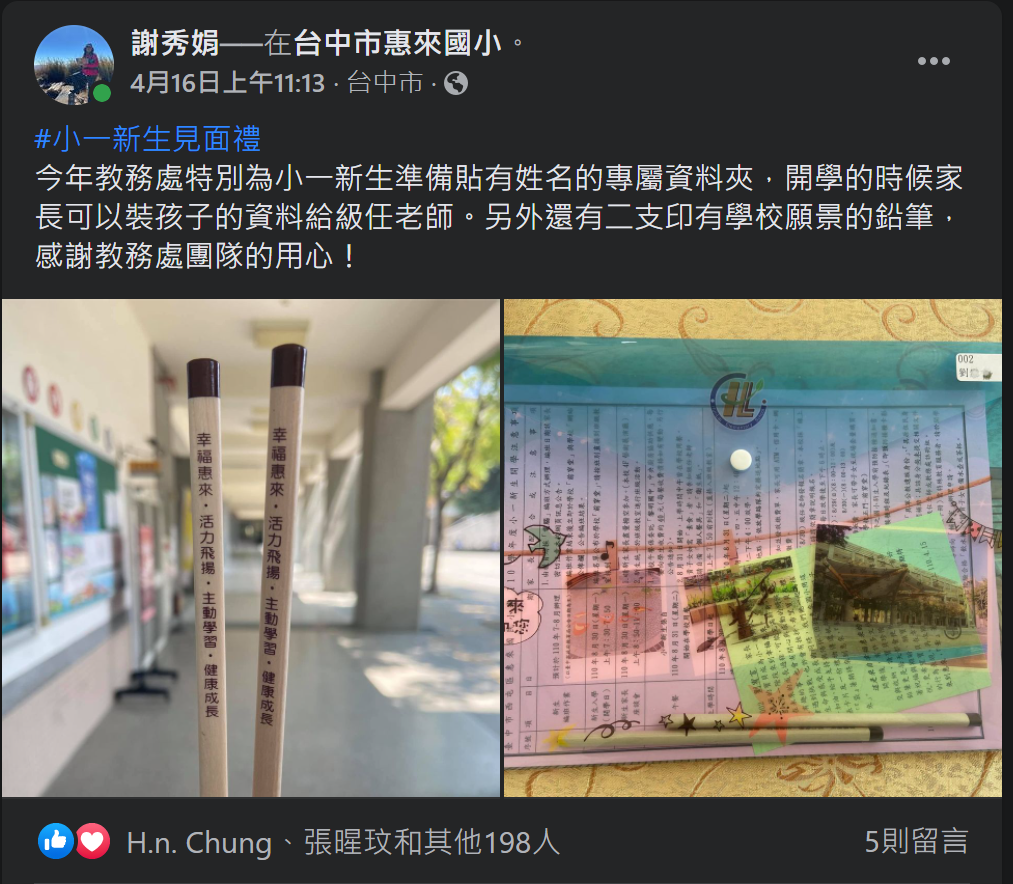 五、反思（魚眼）：          文化就從最小的地方開始
課程是文化，人和人的互動也是It’s all about value and how people feel about you.(雜學校)
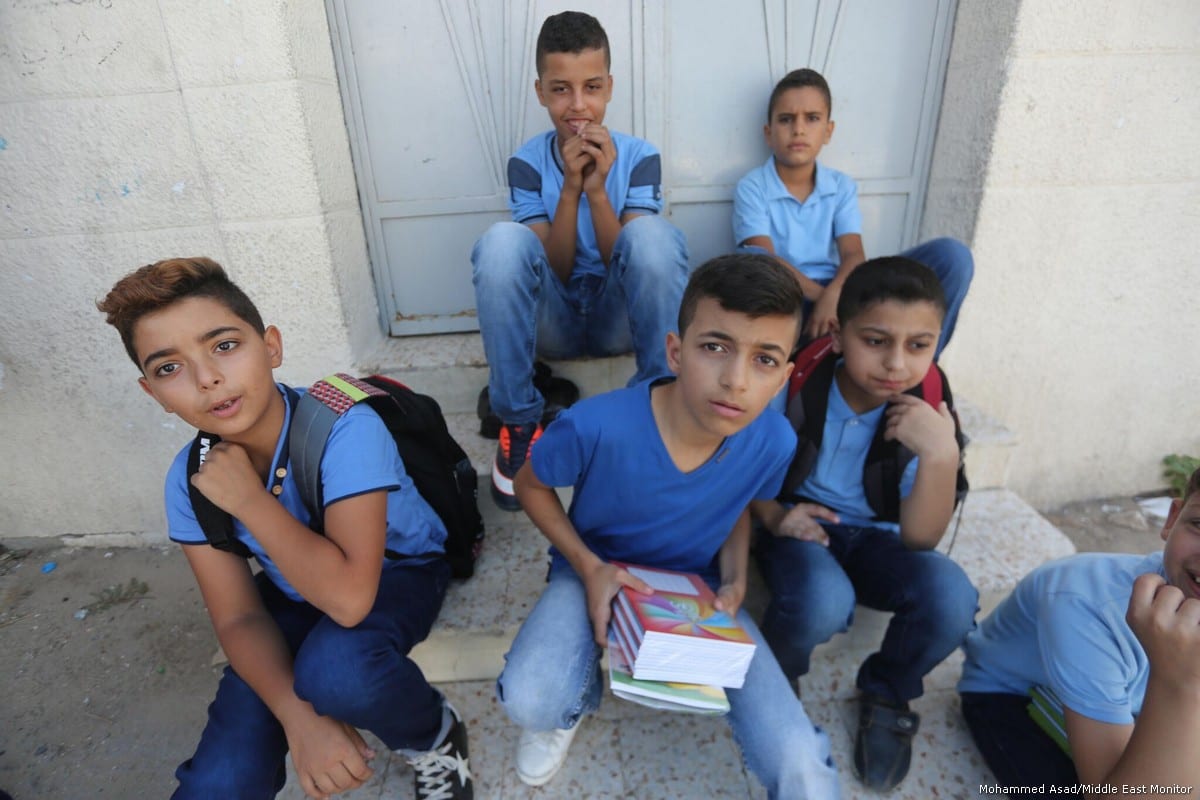 This Photo by Unknown Author is licensed under CC BY-SA-NC
家長說親自報到的原因。
反思新生報到的目的是什麼？1.確定新生就讀情形。2.對小一新生來說，這是孩子對學校的第一印象，建立好的關係有助往後的學習。
期許把最小做最大。
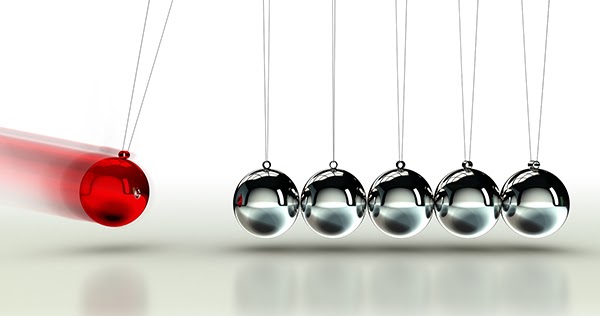 This Photo by Unknown Author is licensed under CC BY
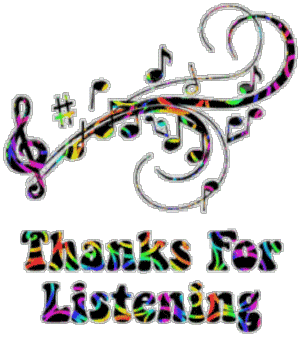 This Photo by Unknown Author is licensed under CC BY-NC-ND
客戶意見-老手家長現場報到（老師志工的想法）
因這次線上報到人數趨近一半，剩一半人數現場報到，而報到時間安排三天，有點浪費人力和時間。建議未來可縮短現場報到時間，讓人力發揮最大效用。
他山之石
豐東國中 新生線上報到http://teacher.ftjh.tc.edu.tw:8080/member/registration/index.asp
豐南國中新生線上報到
http://163.17.43.10/freshman/frontend/web/site/online-check-in?edu_id=064503
線上報到網站屬於學校伺服器，直接連結學校系統，方便作業。
我們學校是自行從google表單建立，蒐集資料後必須逐一確認是否與名冊內容相符，需花時間整理並將資料套印下來，待全市編班後再依班級分資料給各班導師。